Smart Construction Design3D2024.9.3(予定)リリース版について
リリース項目一覧
Smart Construction Design3Dのアップデートについて、以下の日程・内容にてリリースをいたします。
システムメンテナンスの為、下記日程は該当するサービスのお取扱いができなくなります。
　（※リリース日程・時間帯・内容については、状況に応じ変更する場合がございます。予めご了承ください）
日程：日本時間　9月3日(火)　19:00～21:00
※No.3の不具合について、既存の線形データに改修内容を反映させるため、
線形データの三点リーダ＞「断面の編集」＞「編集」の操作をお願いします。
お手数ですがご対応お願いいたします。
リリース項目一覧
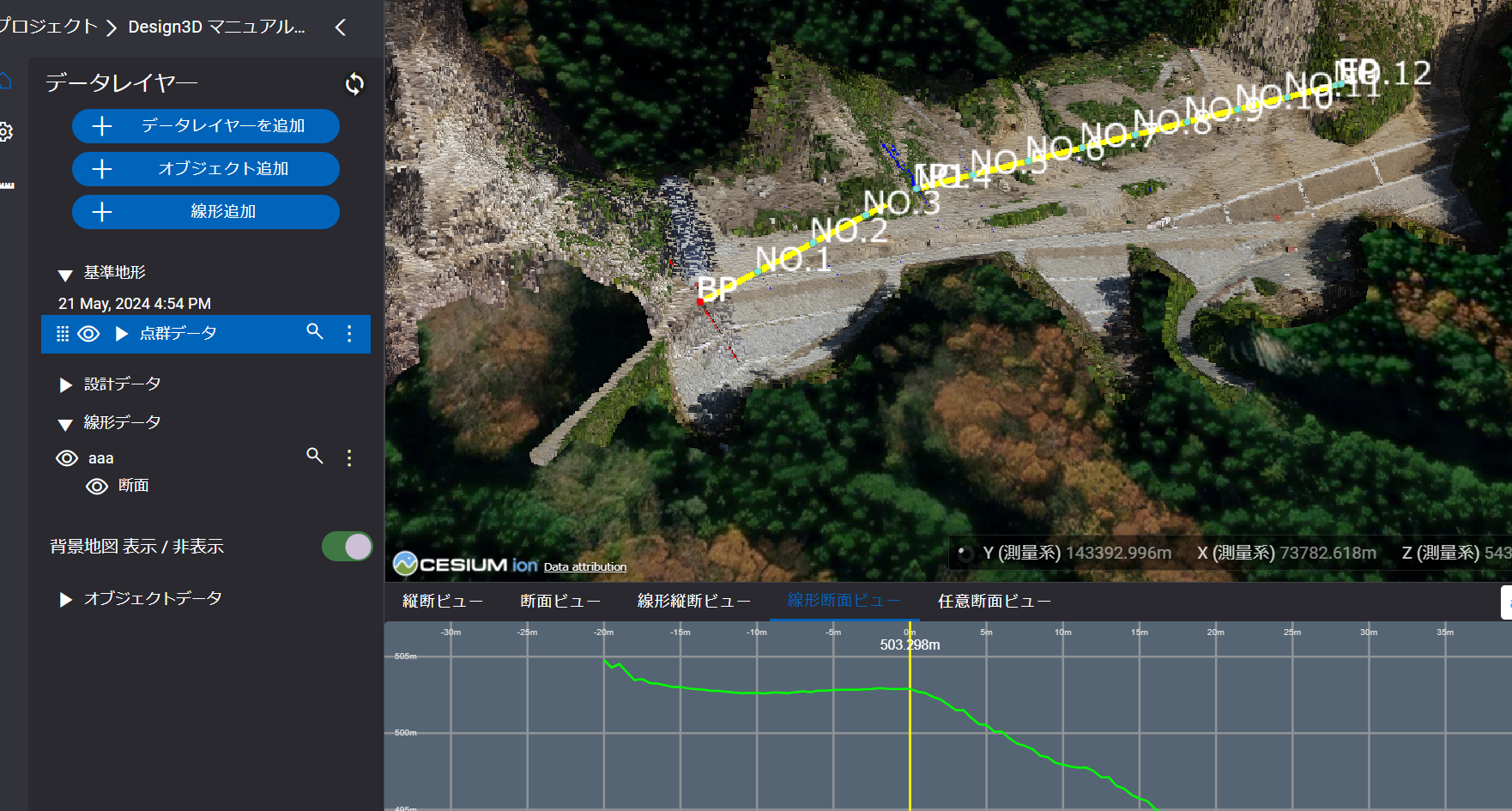 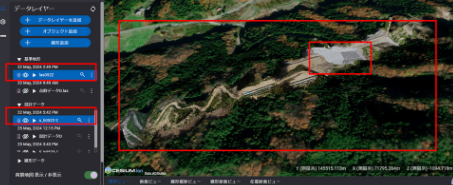 表示/非表示の挙動が正しくなるよう改修
リリース項目一覧
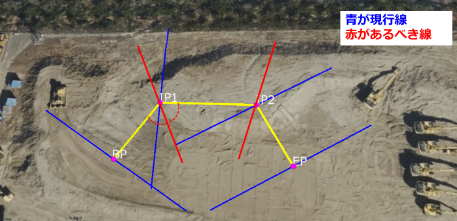 ※No.3の不具合改修に伴い以下のご対応をお願いいたします。
既存の線形データは、線形データの三点リーダ＞「断面の編集」＞「編集」の操作により
本改修が反映されます。
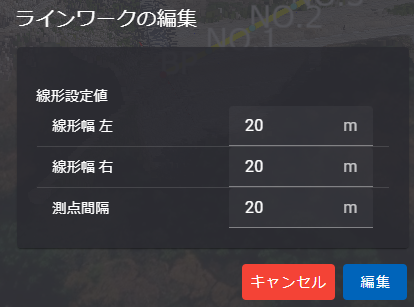 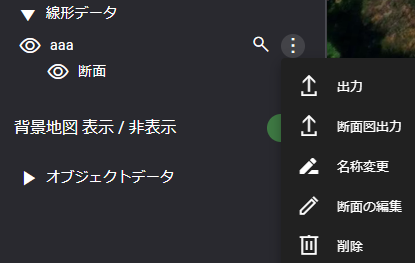 EOF